Ótica
4300160
1º semestre 2023 - Aula 7
Partícula ou onda?
Flashback
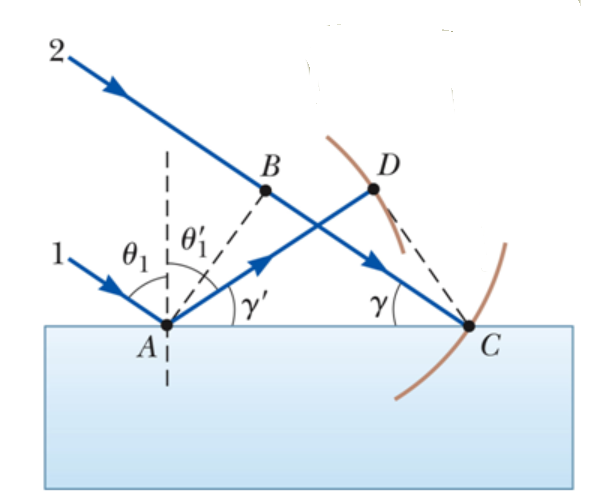 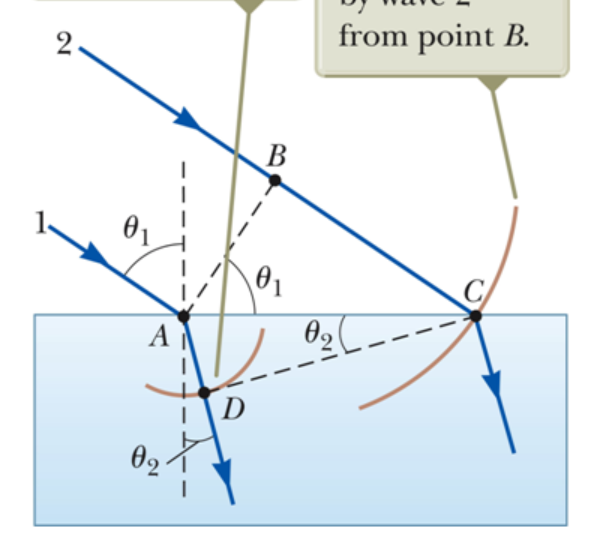 Para reflexão e refração: tanto faz! (?)
Fenômenos de interferência luminosa
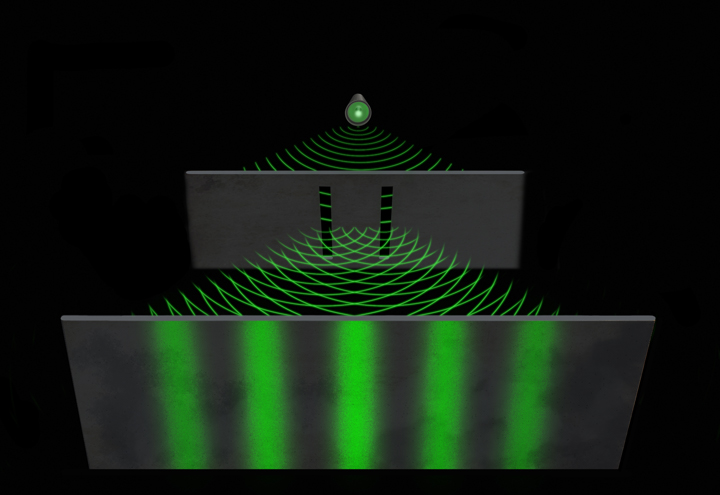 Padrões de interferência em uma dupla fenda
Fenômenos de difração
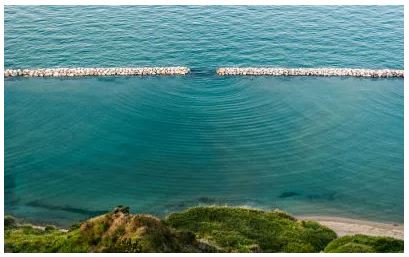 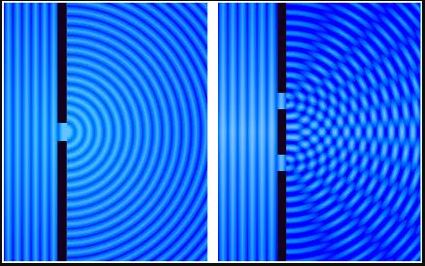 Curvatura de uma onda ao encontrar um obstáculo ou uma fenda
Ondas (luminosas ou não)
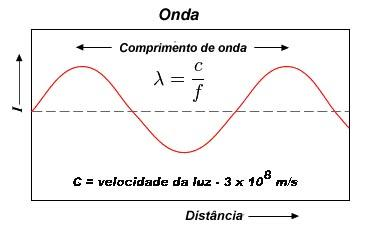 Periodicidade
Comprimento de onda (λ [m])
Período (T [s])
uma oscilação
Frequência (f [Hz = s-1])
oscilações por segundo
Ondas transversais
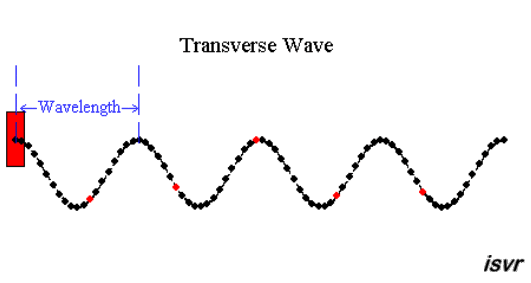 Ondas transversais, como a luz, são caracterizadas pela oscilação transversal de seus componentes
Wavelength =  comprimento de onda
Exemplos de ondas transversais
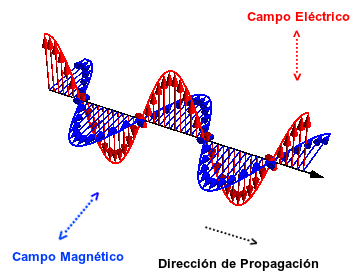 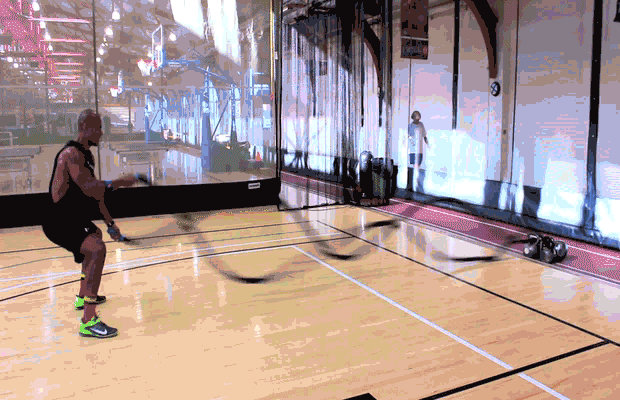 Ondas eletromagnéticas
Ondas em cordas
Ondas longitudinais
Ondas longitudinais, como o som, são caracterizadas pela oscilação longitudinal de seus componentes
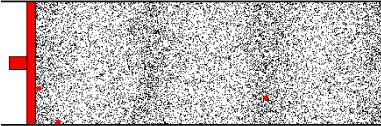 Representação matemática da onda
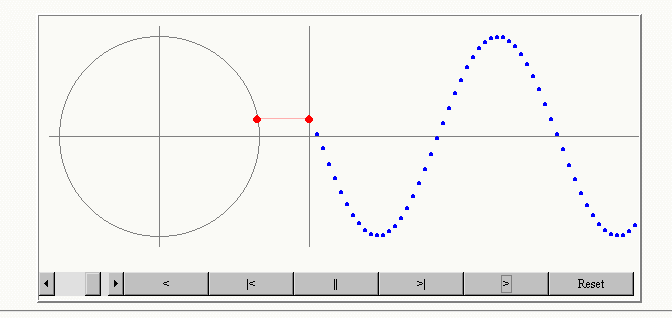 A periodicidade de uma onda pode ser associada a um movimento circular
Ondas com diferenças de fase (defasadas)
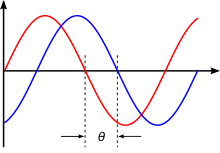 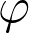 Ondas com diferenças de fase
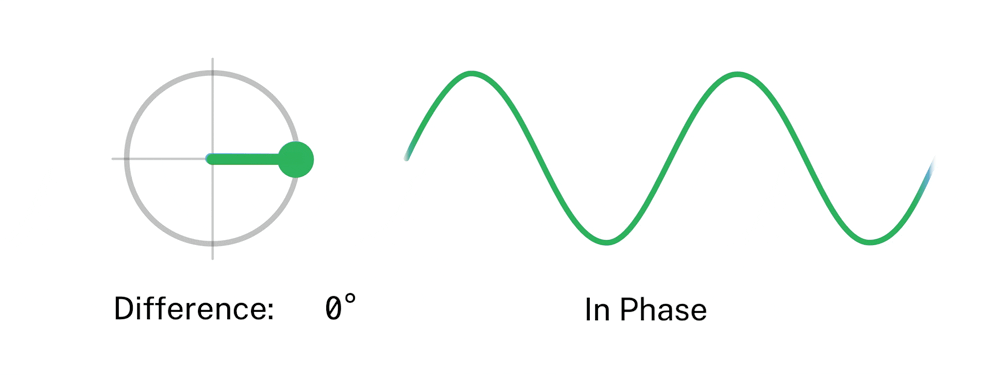 In phase = em fase: as ondas estão em igualdade de fase (estão “perfeitamente sincronizadas”)
Out of phase = fora de fase = as ondas estão com diferença de fase 180° (ou π rad) (“perfeitamente dessincronizadas”)
Difference = diferença de fase
Diferença de fases em termos de comprimento de onda
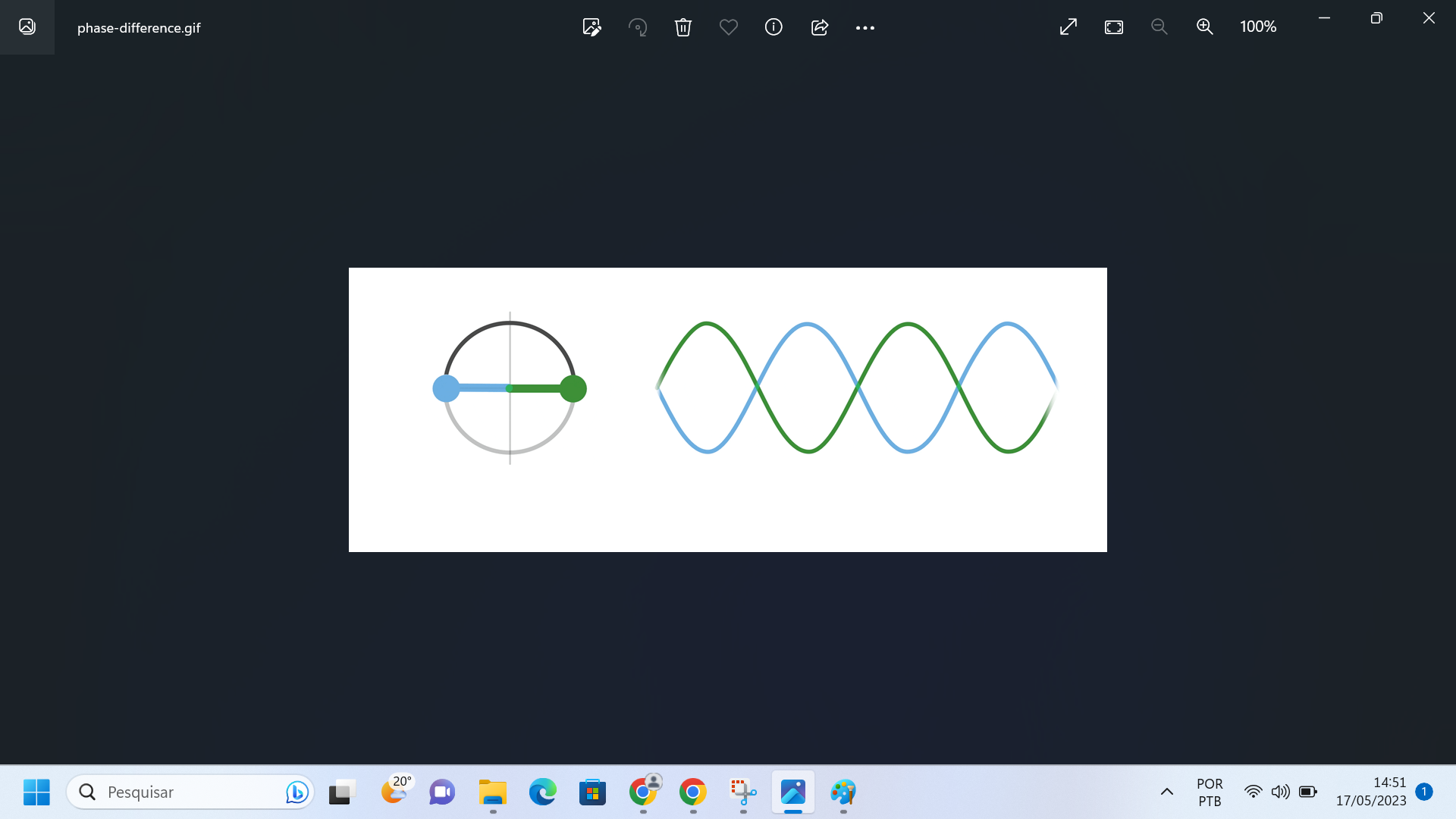 Ondas totalmente defasadas:
Δφ = 180° = π rad
Δφ                 λ/2, ou múltiplos ímpares
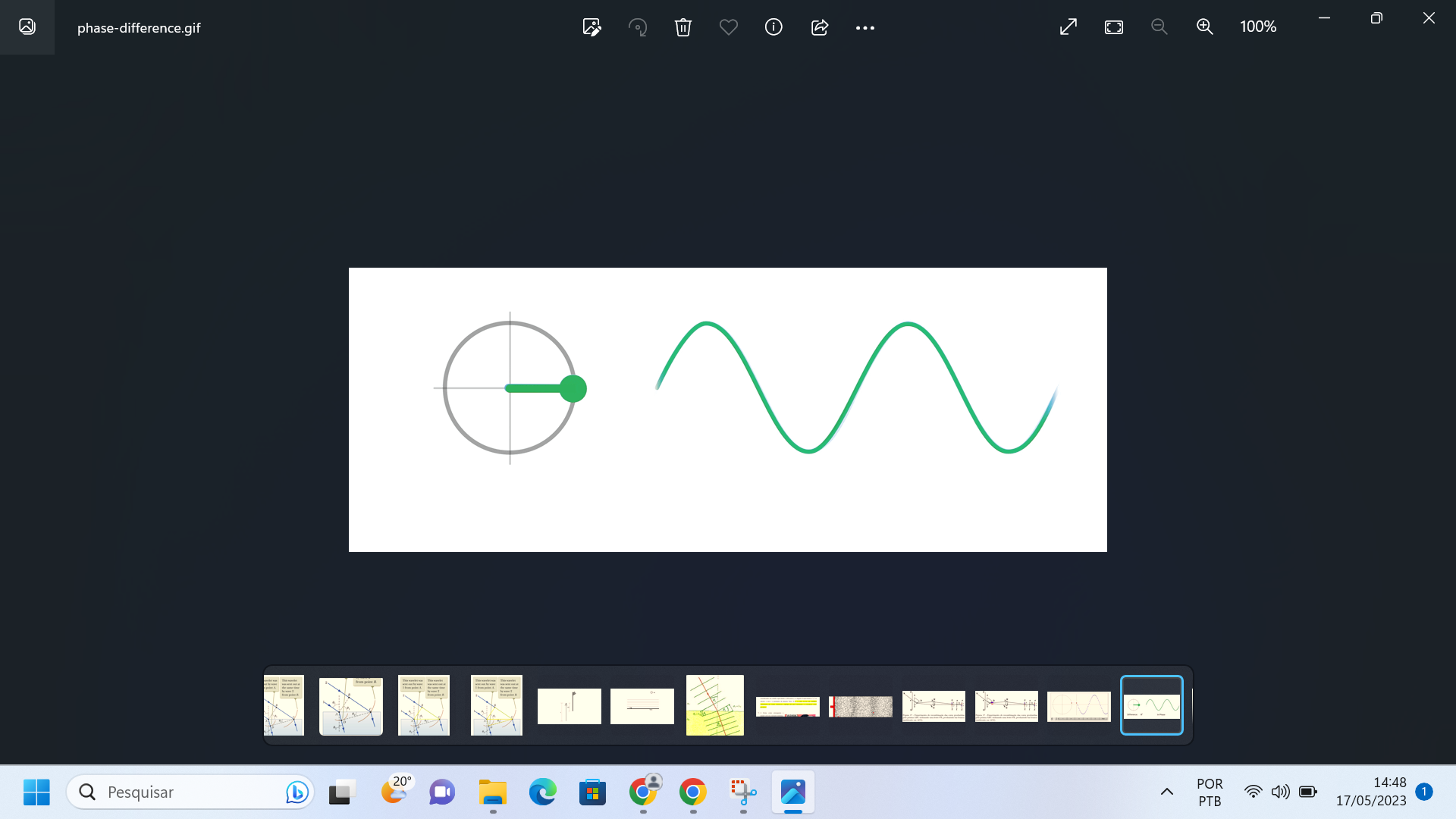 Ondas em fase:
Δφ = 0° ou 360° = 0 rad ou 2π rad
Δφ                 λ, ou múltiplos inteiros
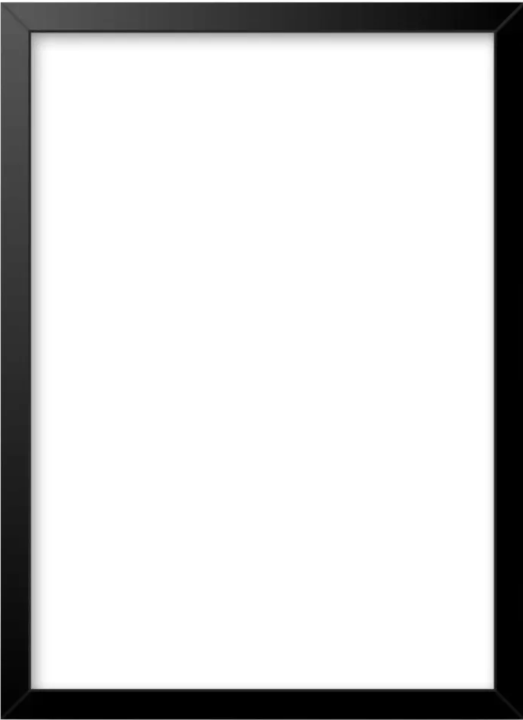 Representação matemática (simplificada) da onda
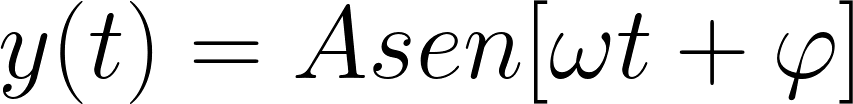 A = amplitude
ω = 2πf = 2π/T = frequência angular
φ = fase de onda
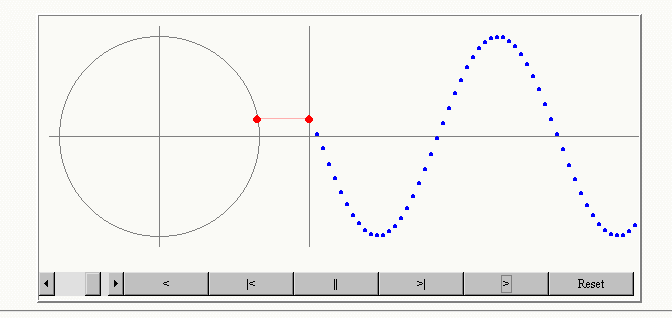 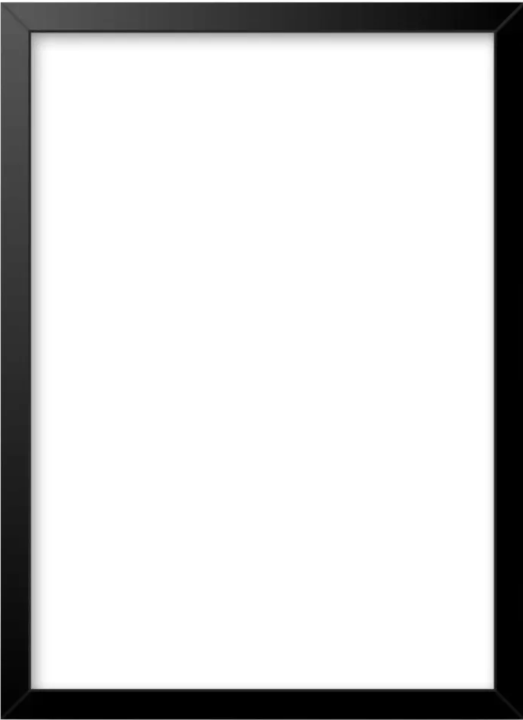 Representação matemática (simplificada) da onda
Cada ponto da onda está associada a um valor de fase
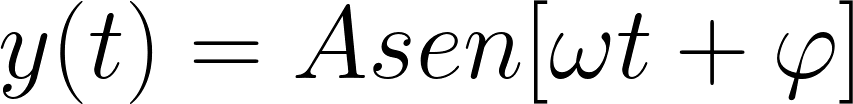 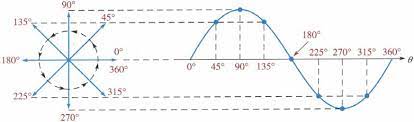 Ondas com diferenças de fase
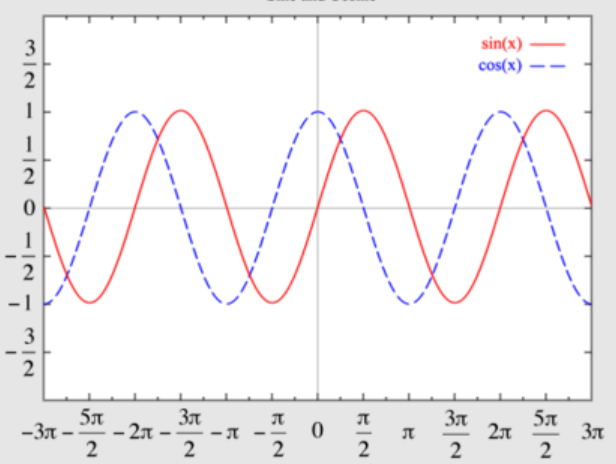 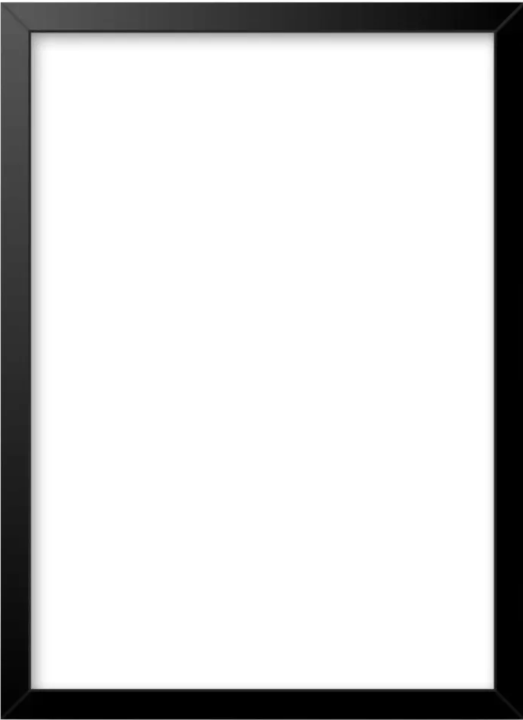 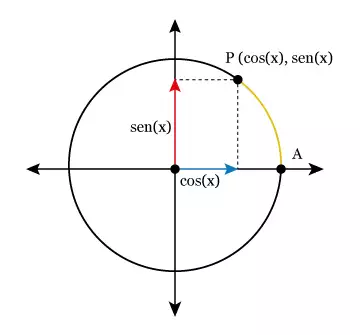 A função cosseno está defasada em que fração de comprimento de onda em relação a função seno?
Um quarto de comprimento de onda = λ/4
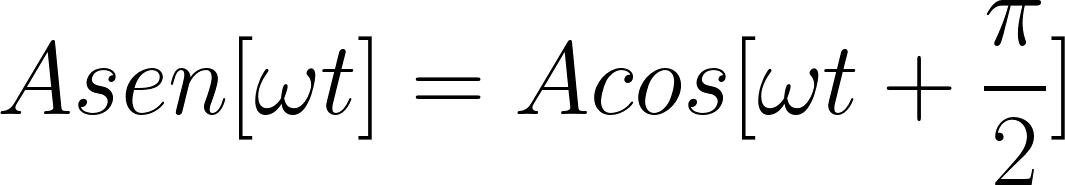 Interferência: diferença (ou igualdade) de fase entre duas ondas
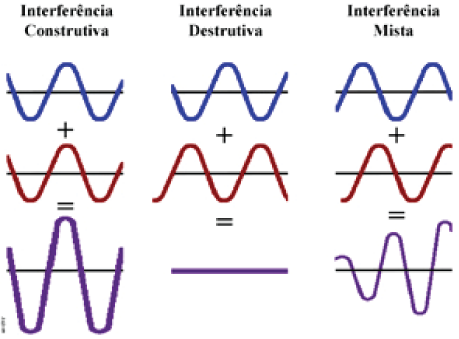 Interferência: diferença (ou igualdade) de fase entre duas ondas
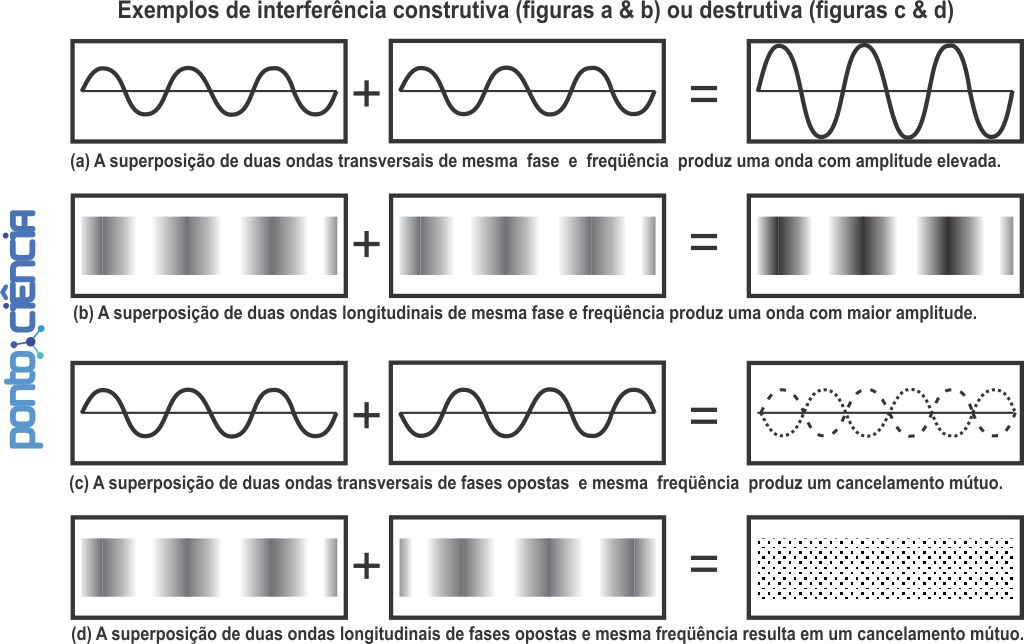 Diferença de caminho: interferência destrutivas
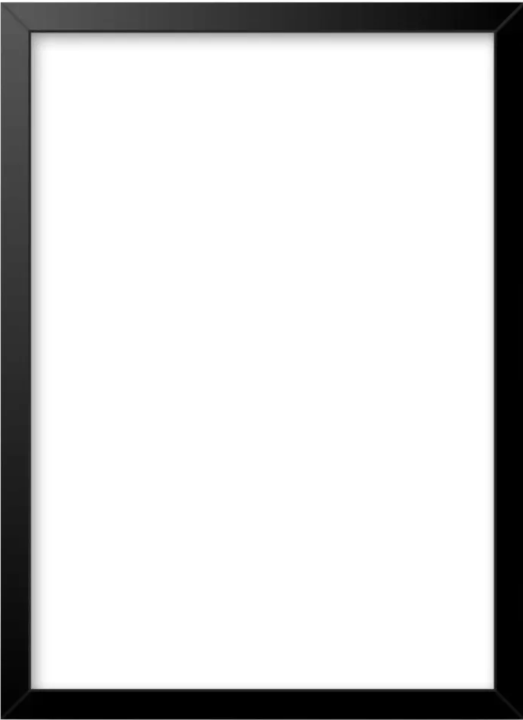 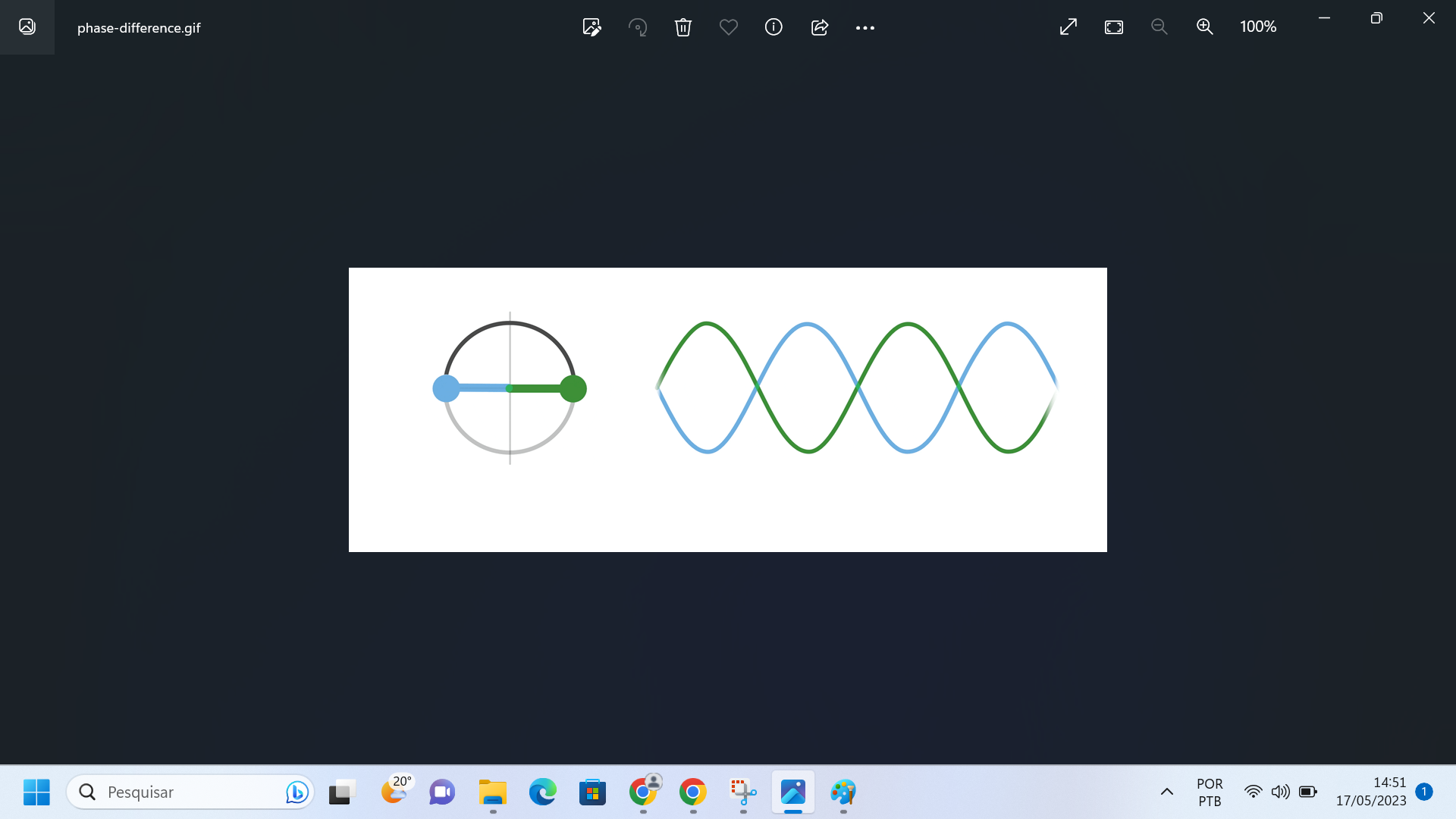 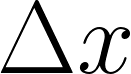 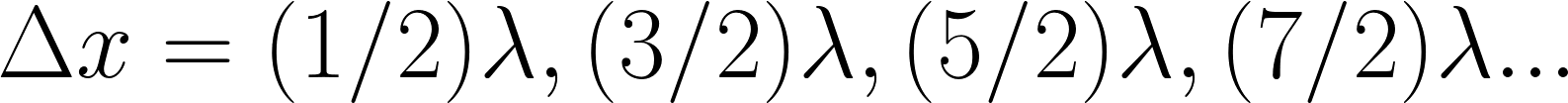 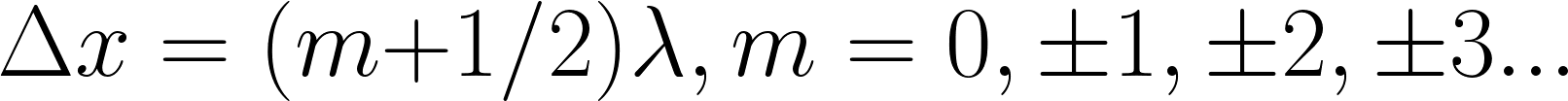 Diferença de caminho: interferência construtiva
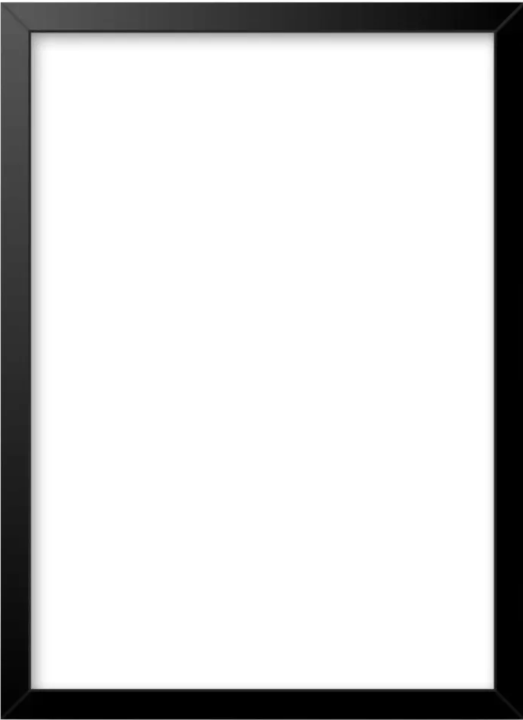 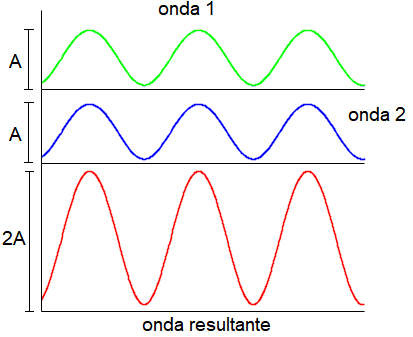 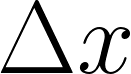 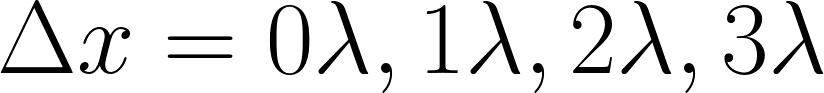 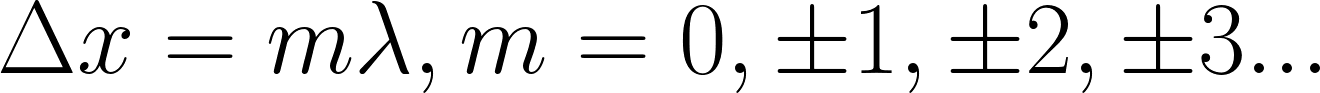 Interferência de fontes pontuais
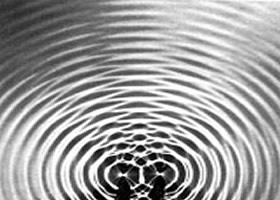 Interferência de fontes pontuais
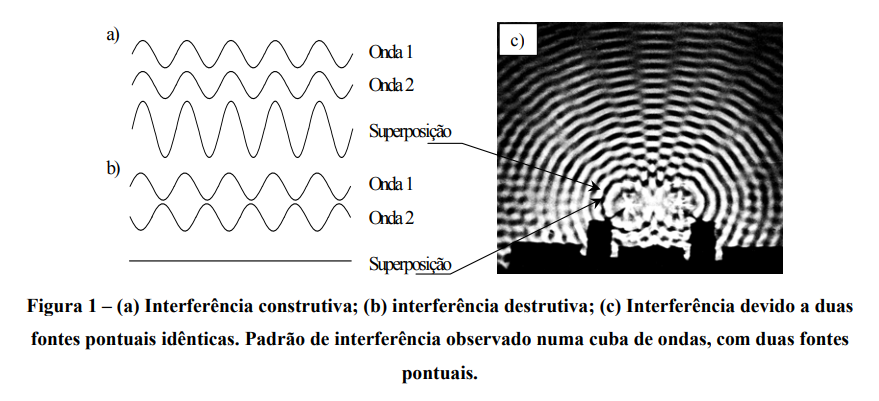 Interferência em dupla fenda
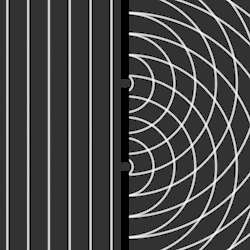 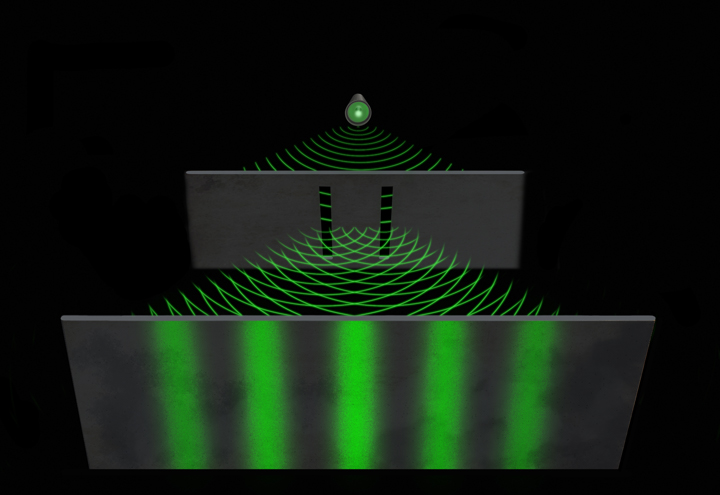 O que causa a interferência em um sistema de fenda dupla? (além da diferença de caminho ótico)
Difração da luz e Princípio de Huygens
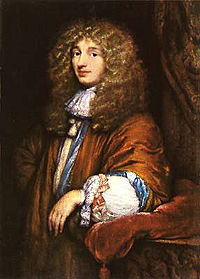 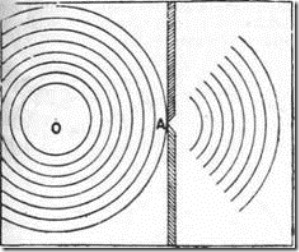 Difração: inflexão, ou curvatura de frentes de ondas ao passar por um obstáculo
Difração da luz e Princípio de Huygens
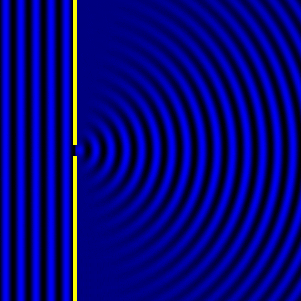 Fendas muito pequenas, onde incidem frentes de ondas, se comportam como fontes pontuais de ondulações, devido ao Princípio de Huygens.

Condição: d ≈ λ
d e λ com a mesma ordem de grandeza
d
Difração da luz e Princípio de Huygens
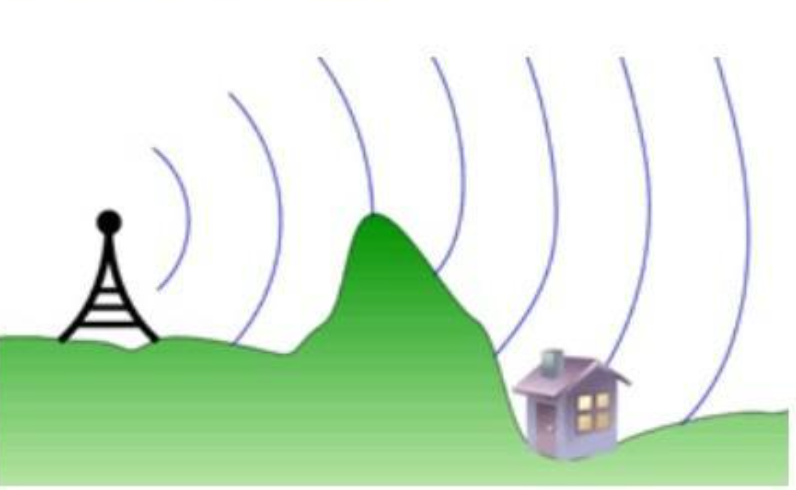 Obstáculos opacos também podem desempenhar o papel de inflexionar as frentes de ondas, alterando sua trajetória.
Difração e interferência em uma fenda dupla
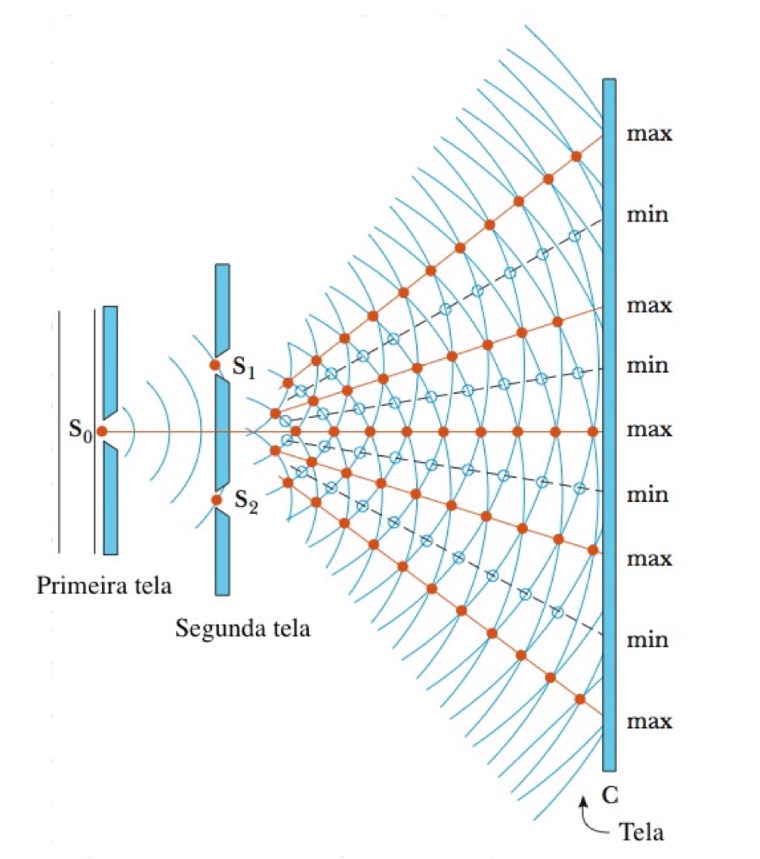 A onda incidente é separada em duas fontes pontuais de ondulações. As ondas que se originam em cada fenda executam trajetórias diferentes até chegar ao anteparo. A diferença de caminho ótico relativa à luz que sai de cada uma das fendas causa padrões de interferência.
Difração e interferência em uma fenda dupla
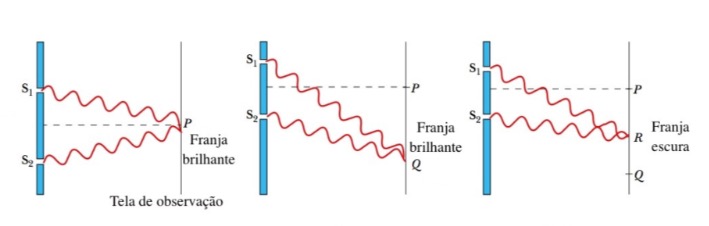 Difração e interferência em uma fenda dupla: calculando a diferença de caminho
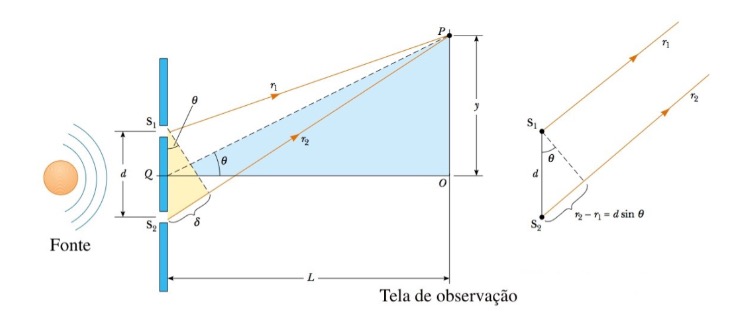 Diferença de caminho (δ) em uma fenda dupla
Aproximação: Se d  >> L
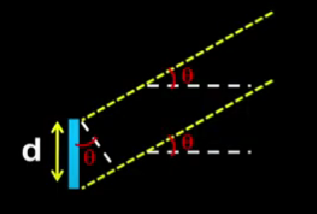 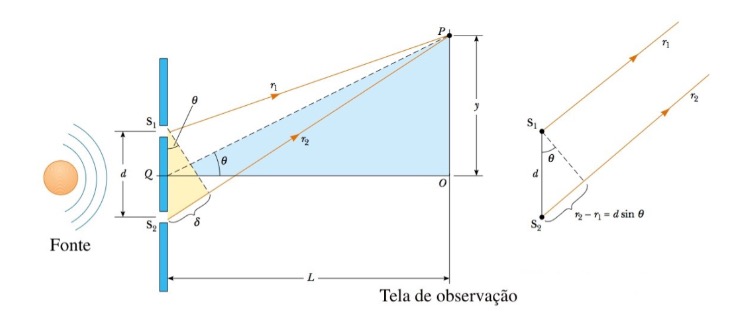 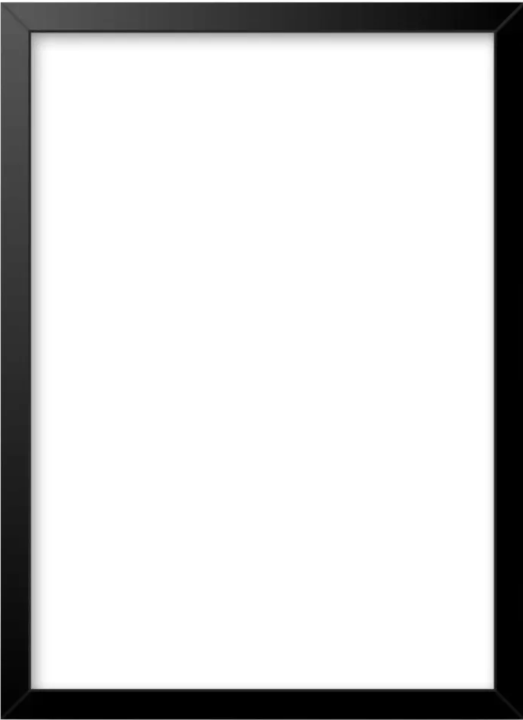 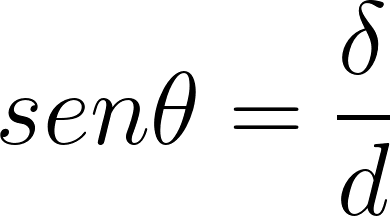 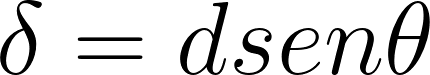 Diferença de caminho (δ) em uma fenda dupla
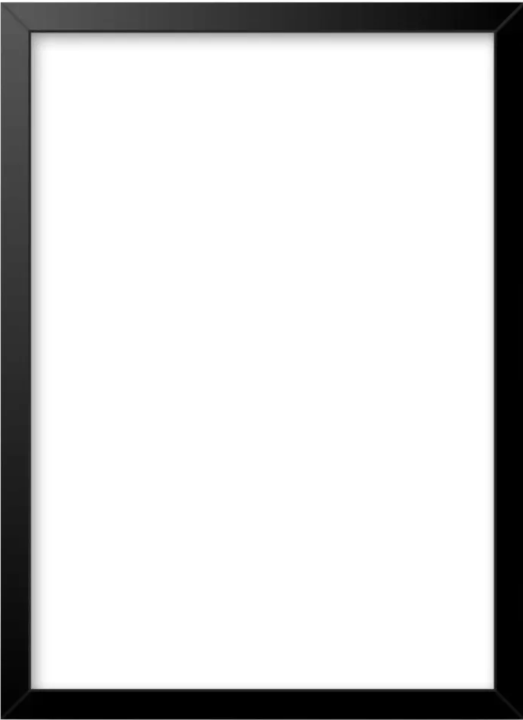 Interferência construtiva
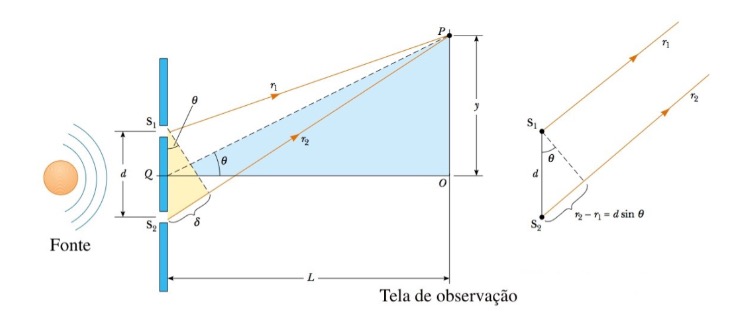 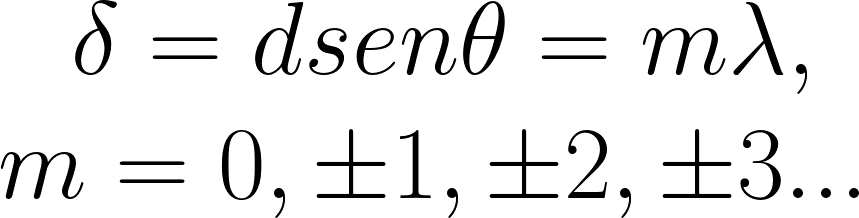 Interferência destrutiva
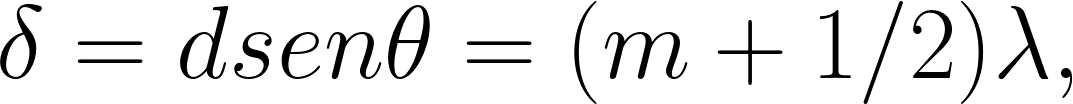 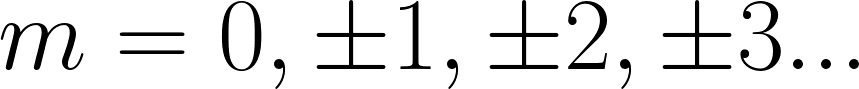 m = número de ordem
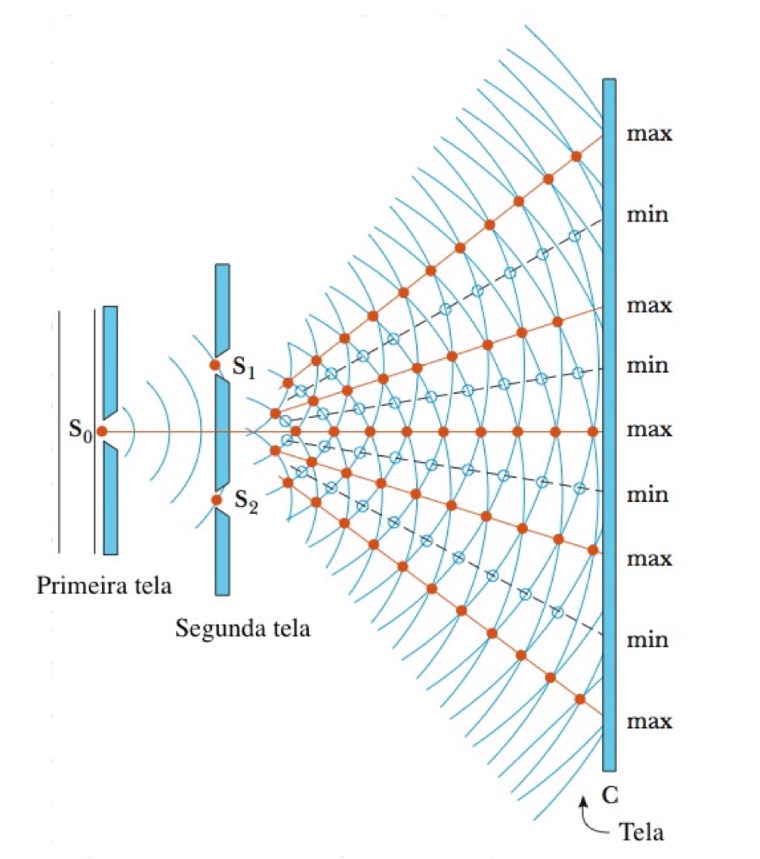 m = +2
m = + 2
m = + 1
m = + 1
m = 0
m = - 1
m = - 1
m = +2
m = - 2
Difração e interferência em uma fenda simples
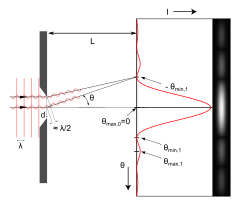 mλ = a.senθ
Difração e interferência em uma rede de difração (muitas fendas)
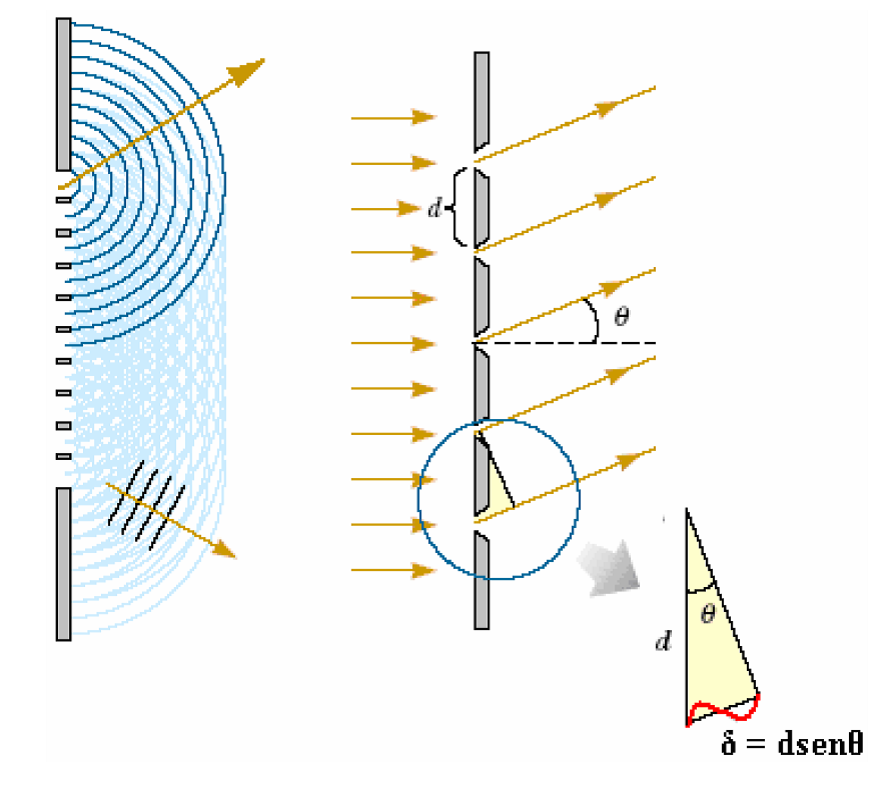 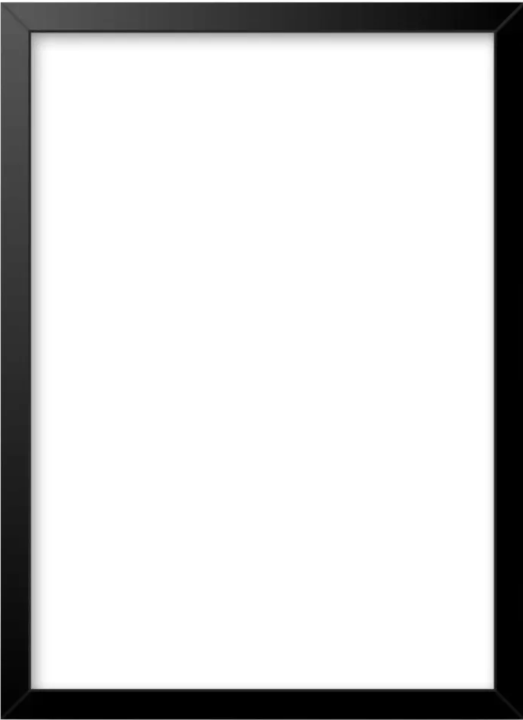 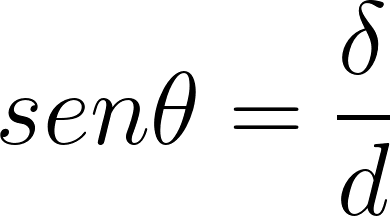 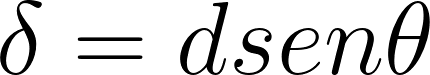 Padrões de difração produzidos por diferentes números de fendas, N = 1 (superior), N = 2 (centro), e N = 10 (Inferior)
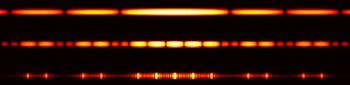 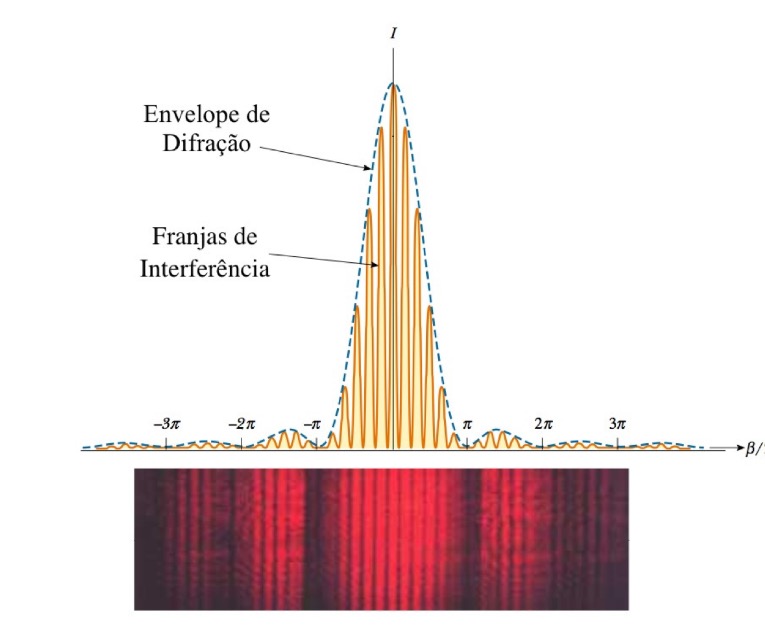 Extra: por que uma rede de difração torna os máximos pontuais, e aumenta as regiões de escuridão?
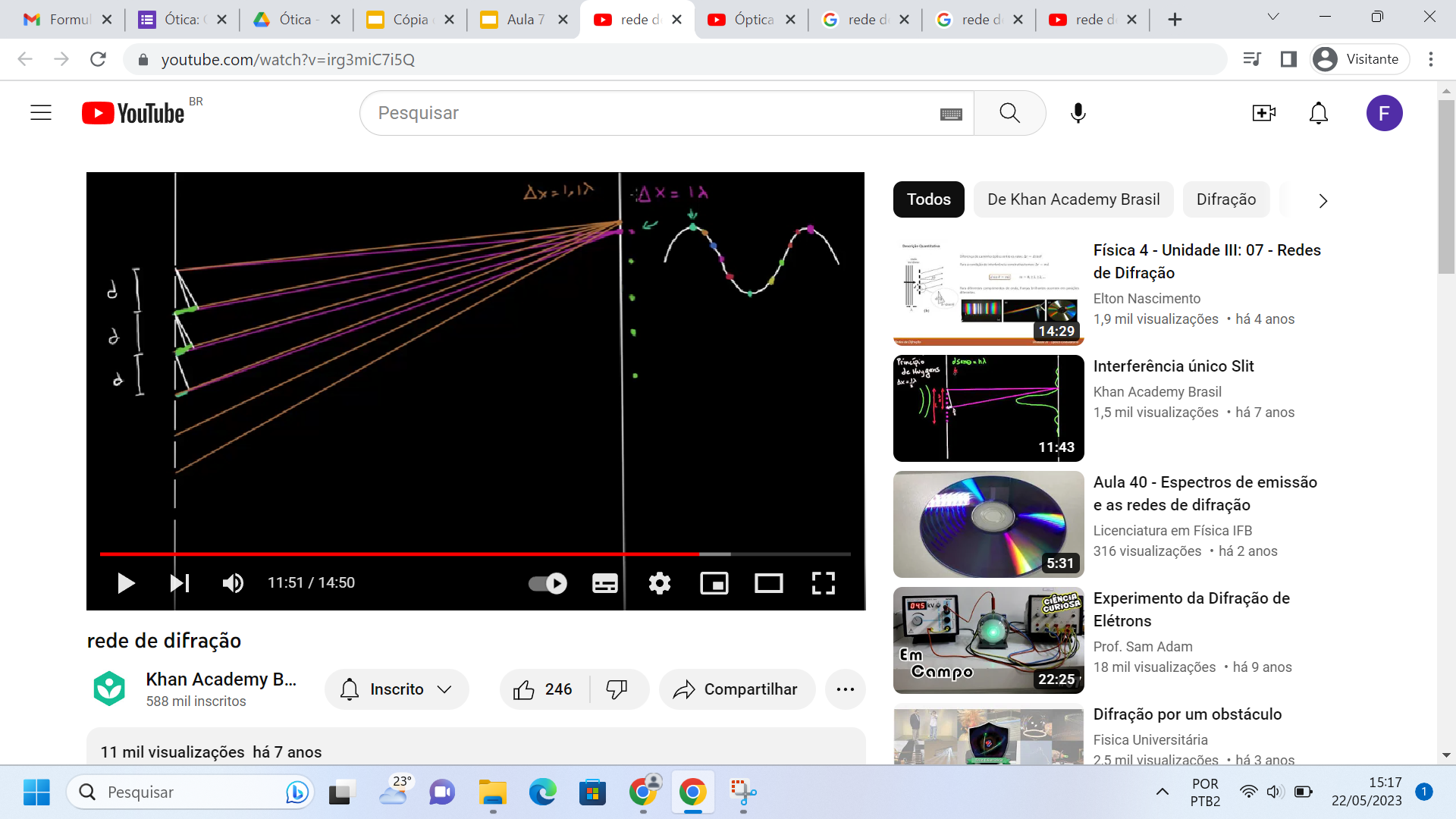 https://www.youtube.com/watch?v=irg3miC7i5Q
Atividade 7
Utilizando uma ponteira laser, incida luz sobre uma rede de difração (um fragmento de CD). 
Utilize uma folha como anteparo, colocando-a a aproximadamente um palmo de distância de modo a visualizar o padrão de interferência. 
Determine a distância entre duas fendas da rede de difração. 
m.λ = d.senθ
m = ordem;     
λ= comprimento de onda da luz; 
λ vermelho = 750nm
d = distância entre duas fendas; 
θ = ângulo de desvio da luz
Atividade 7
Medidas:

i) Medir a distância entre o máximo principal e o máximo de primeira ordem (y)
ii) Medir a distância entre entre a rede de difração e o anteparo

Extrair d da equação
mλ = d.senθ
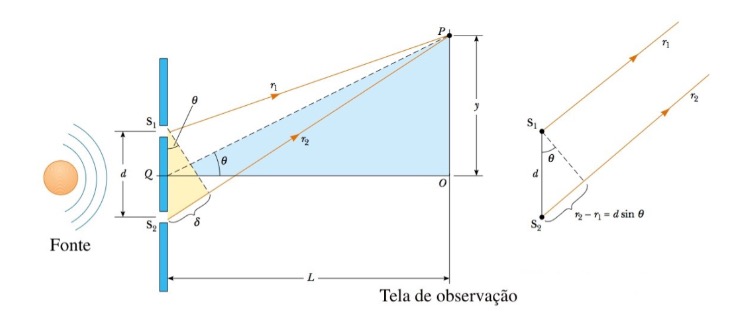